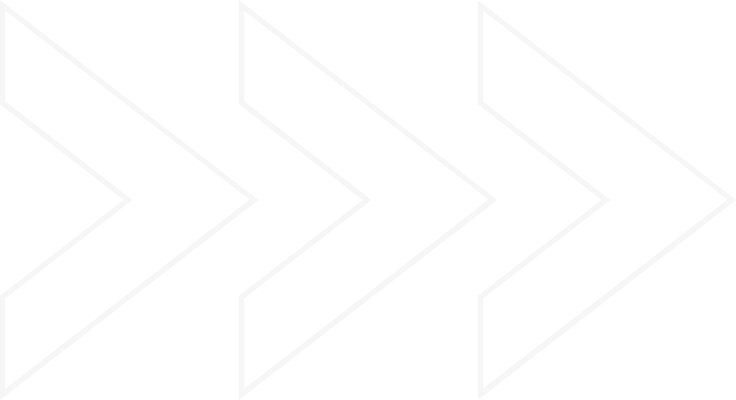 SWOT
www.la-gestion-de-projet-facile.fr
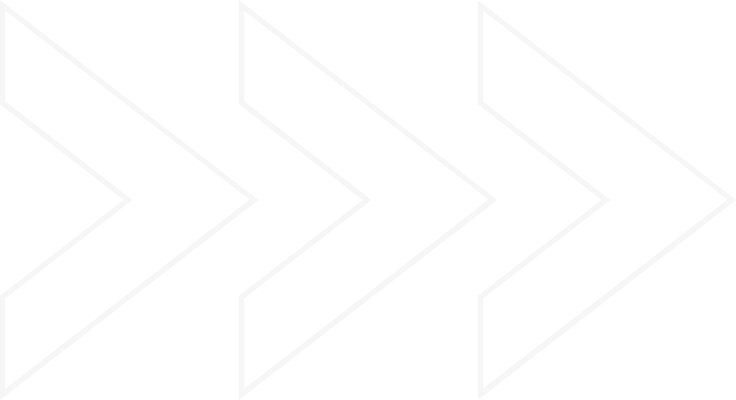 SWOT
www.la-gestion-de-projet-facile.fr